Gestão do Cadastro Único Programa Bolsa Família
Experiência do munícipio de coronel Fabriciano / mg
19.novembro.2015
DADOS
População (Censo 2010) – 103.694 (Grande Porte)

Famílias inscritas no Cadastro Único: 11.921
1.894 com renda per capita familiar de até R$77,00;
2.475 com renda per capita familiar entre R$77,00 e R$ 154,00;
5.168 com renda per capita familiar entre R$ 154,00 e meio salário mínimo;
2.384 com renda per capita acima de meio salário mínimo.

Total de Pessoas Cadastradas – 35654 (34%)

Famílias beneficiárias do PBF: 4408 FAMÍLIAS
Valor médio dos benefícios: R$ 128,52
RECURSOS HUMANOS
ATIVIDADES POR SETORES
GESTÃO DO CADASTRO
Gestão compartilhada;
Inscrição e Atualização Cadastral - A entrevista e a digitação do cadastro é feita simultaneamente no setor do Cadastro Único;
Cadastro realizado em domicílio;
Os cadastros físicos são arquivados em ordem numérica;
Software para gestão do arquivo e localização das famílias no Cadastro;
O atendimento é realizado de segunda a sexta-feira de 8h às 17h;
Todas as sextas-feiras é realizado a verificação da validação dos cadastros;
Reuniões semanais para nivelamento de informações;
Treinamento mensal – Educação Permanente.
ATUALIZAÇÃO CADASTRAL
Envio de correspondências mensal;
Entrega de imã de geladeira com a data da próxima atualização;
Entrega de cartilha com orientações e data da próxima atualização;
No mês de Novembro e Dezembro todas as famílias que não compareceram durante o ano são convocadas novamente para realizarem a atualização;
Divulgação nos meios de comunicação;
Divulgação nas reuniões com as famílias beneficiárias.
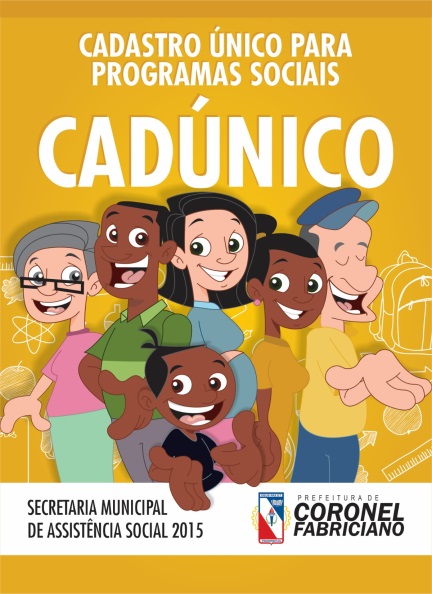 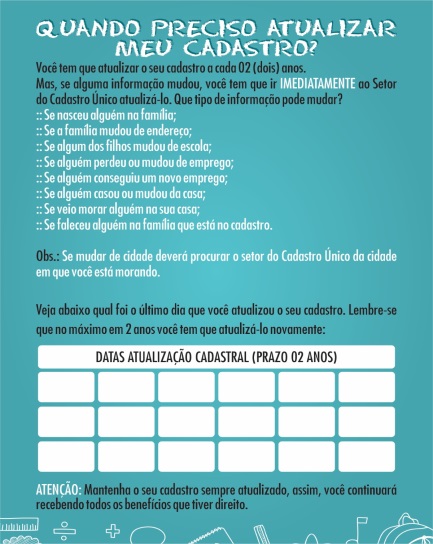 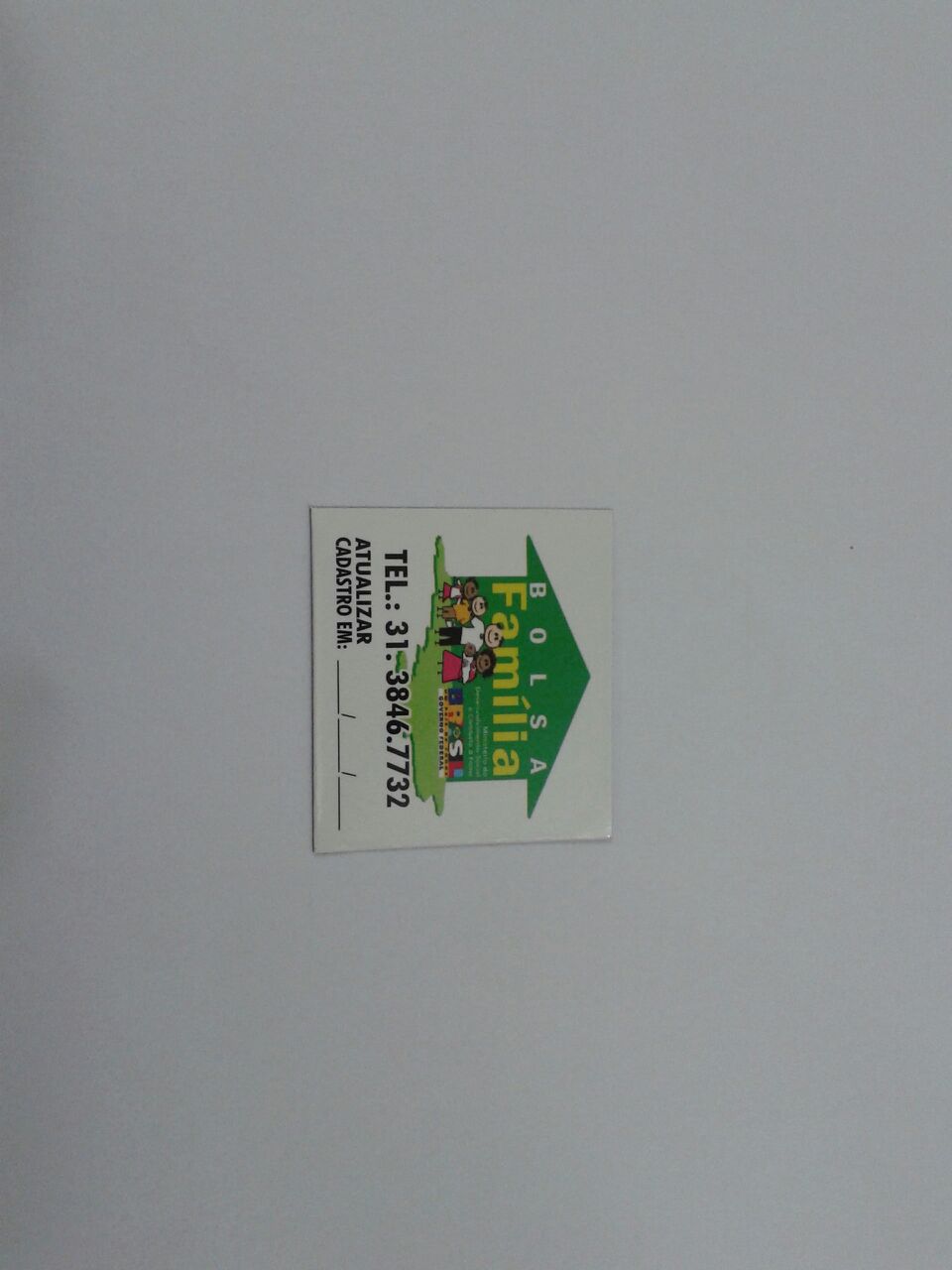 DIMENSÕES DO PBF
FLUXOGRAMA
FAMÍLIAS
FAMÍLIAS
GESTÃO DO PBF
Gestão compartilhada;
Envio da folha de pagamento para CRAS e CREAS;
Envio da relação das novas famílias beneficiárias para CRAS e CREAS;
Acompanhamento de condicionalidades e descumprimento: Descentralizado nos CRAS e CREAS;
CRAS e CREAS – Acesso ao Cadastro Único, SIBEC, SICON;
Reuniões com equipes dos CRAS e CREAS.
REUNIÃO COM AS FAMÍLIAS
Toda semana é realizada uma reunião com
     as famílias de um determinado bairro;
Reuniões articuladas nos territórios com os CRAS;
As reuniões tem por objetivo informar e orientar
sobre o benefício, sobre os direitos e deveres das famílias, bem como sobre os Programas Complementares (Programa Qualificar), sobre as atividades ofertadas nos CRAS (PAIF, Serviço de Convivência).
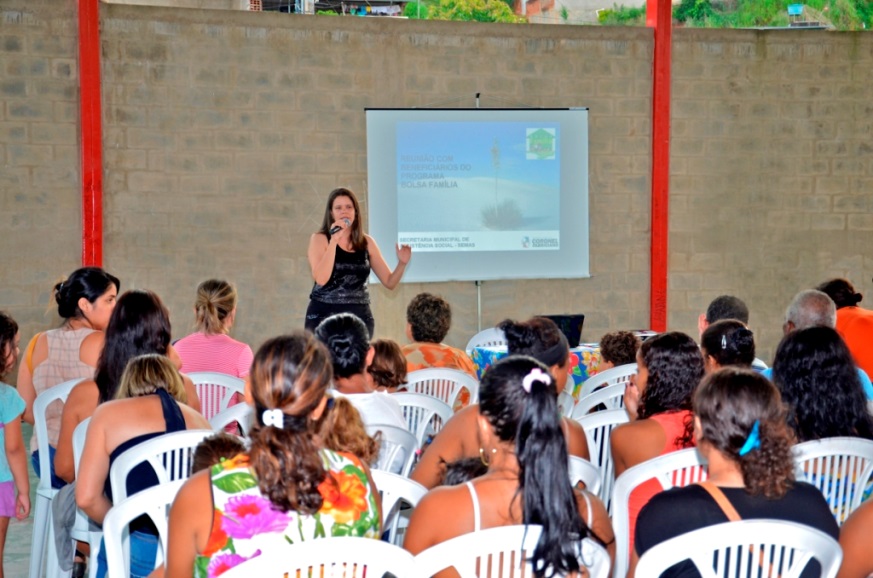 BENEFÍCIOS NÃO SACADOS
Todos os meses a listagem encaminhada pela CAIXA é analisada e encaminhada para os CRAS para realização de visitas domiciliares;
O setor administrativo do Cadastro Único/Bolsa Família realiza ligações para todas às famílias;
As famílias não encontradas (mudança de endereço) tem o benefício bloqueado.
SIGPBF
Atualização anual ou sempre que há alguma alteração na equipe ou na ICS;

O SIGPBF além de possibilitar a disponibilização de dados atualizados das equipes que participam da gestão do Programa, também permite o acesso a listagem de famílias em averiguação, em suspensão, não localizados na educação, entre outras. Através dele é que se tem acesso ao SICON.

Os munícipios que informam anualmente os dados da gestão recebem um incentivo no IGD de 5%.
DIMENSÕES DO PBF
CONDICIONALIDADES DA SAÚDE
Reuniões com as equipes de saúde;
Campanha de Mobilização para o Acompanhamento;
Acompanhamento Gestantes e Crianças (Pré-Natal e Vacinação)
Lançamento das informações no Sistema de Gestão do Programa Bolsa Família na Saúde.
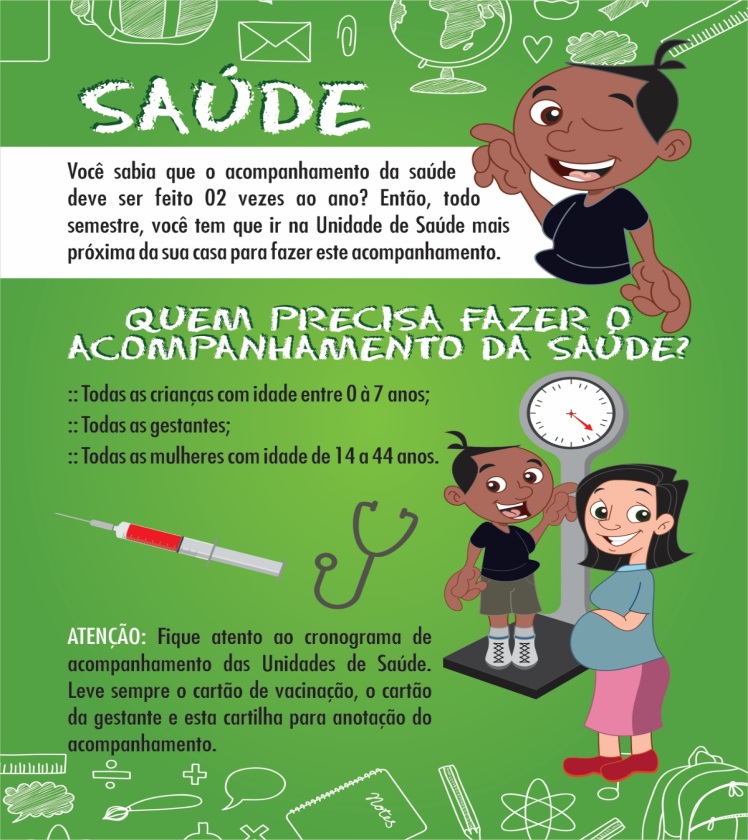 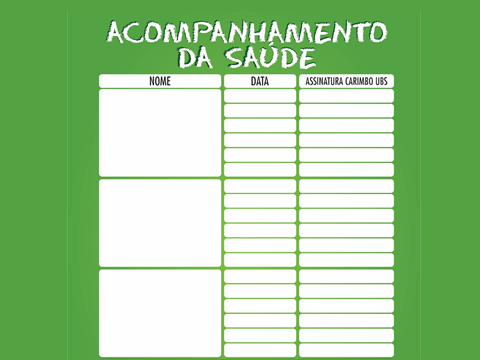 CONDICIONALIDADES DA EDUCAÇÃO
Reuniões periódicas com Coordenador Municipal;
Reuniões com diretores e secretários das escolas municipais e estaduais;
Encaminhamento dos mapas de acompanhamento (mapa em branco);
Lançamento das informações no Sistema Presença.
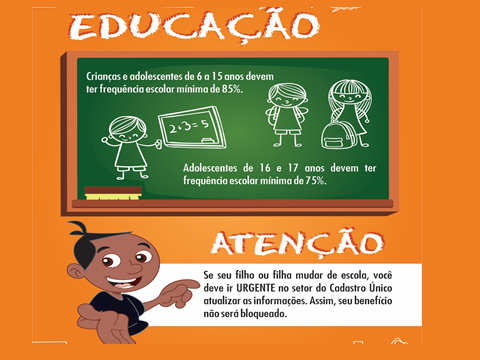 DESCUMPRIMENTO DE CONDICIONALIDADES
Realizado pelos CRAS e CREAS;
Envio da lista de descumprimento para os equipamentos;
Realização de reuniões e visitas às famílias;
Inserção de recurso e avaliação do recurso pelos técnicos;
Inserção do acompanhamento às famílias no SICON.
DIMENSÕES DO PBF
INCLUSÃO PRODUTIVA
Em 2007 foi criado um Programa Municipal – Programa Qualificar - para atendimento às famílias inscritas no Cadastro Único e/ou beneficiárias do PBF que tem por objetivo ofertar cursos de qualificação profissional, gratuitamente.



Cursos ofertados: Manicure/Pedicure; Corte e Costura; Solda; Panificação; Pizzaiolo; Garçom; Informática; Serralheiro; Bombons e Trufas; Doces e Salgados, entre outros.
PARTICIPAÇÃO E CONTROLE SOCIAL
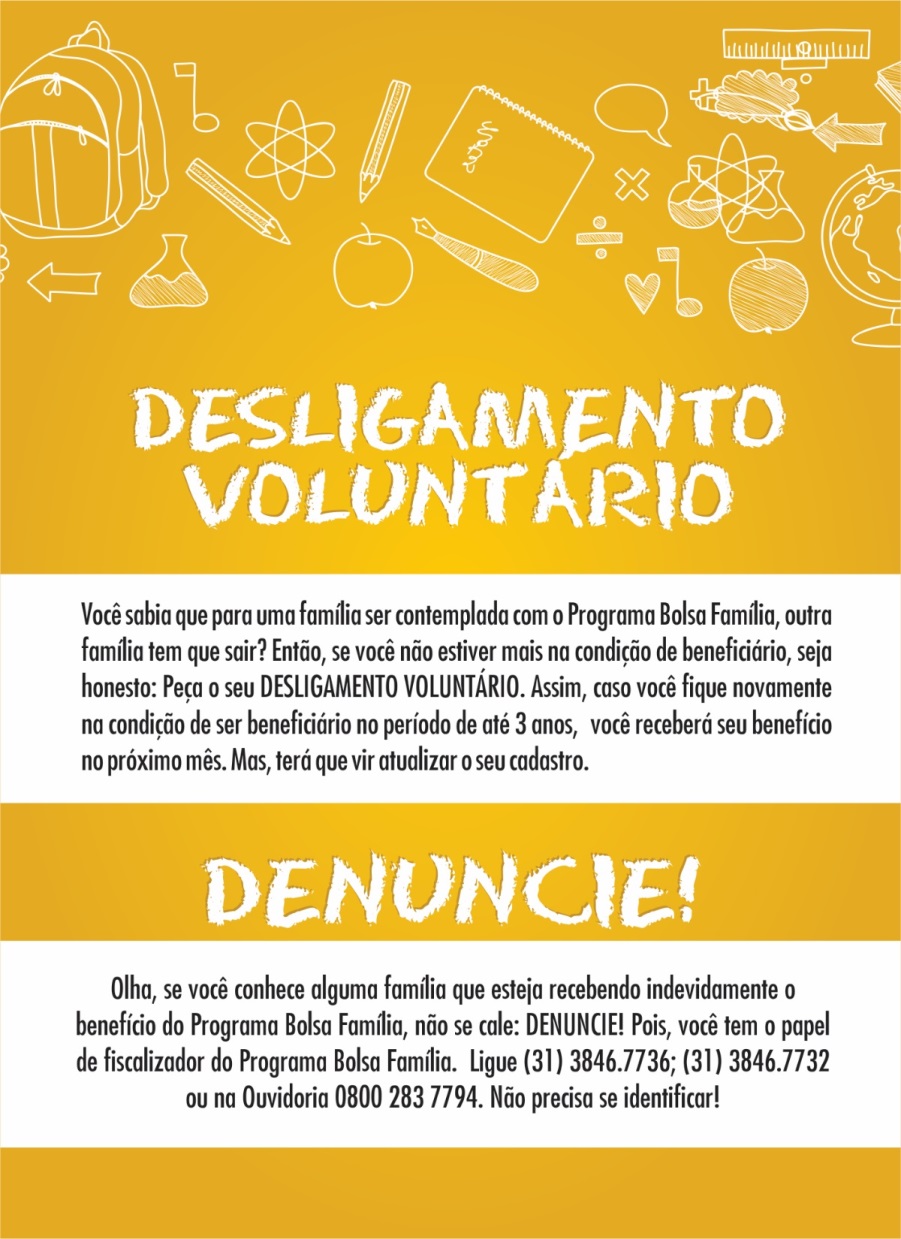 A Instância de Controle Social (ICS) é formada por Conselheiros Municipais da Assistência Social;
Reunião trimestral;
Estudo de casos para envio para o MDS para instauração de processo administrativo;
A partir das reuniões com as famílias beneficiárias e reuniões nos Conselhos Municipais a sociedade em geral é estimulada a fiscalizar e discutir o Programa.
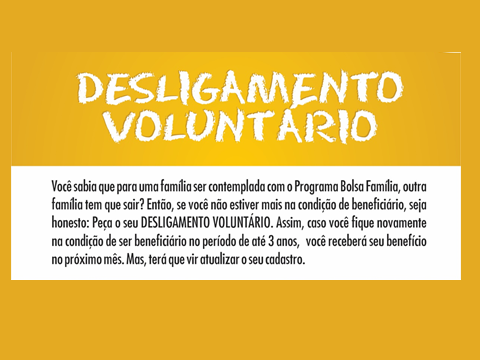 FISCALIZAÇÃO
Fiscalização permanente (denúncia, perfil Bolsa Família, mudança de domicílio);
No ano de 2013 foram contratadas 5 Assistentes Sociais para a realização de visitas domiciliares a todas as famílias beneficiárias;


Resultado: 
60% das famílias foram encontradas e as visitas foram efetivamente realizadas;
40% não foram encontradas (mudança de endereço, ausente, falecimento)
Do total de visitas realizadas 45% das famílias não se encontravam nos critérios do Programa (renda superior, não informação de membros no cadastro).
DESAFIOS
Intersetorialidade
Fiscalização;
Ações complementares em busca da autonomia e emancipação.
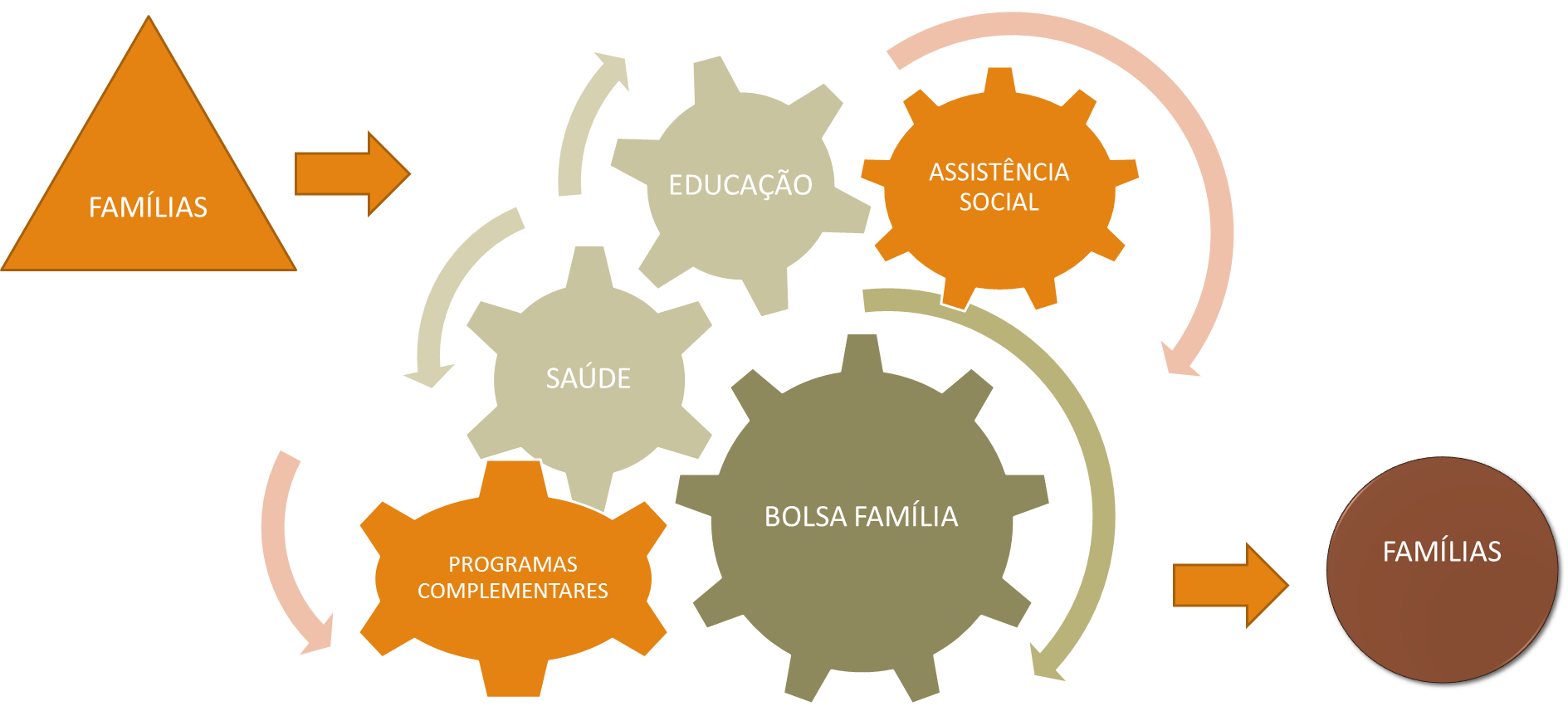 Prefeitura Municipal de Coronel Fabriciano
Secretaria Municipal de Assistência Social

Márcia Regina Lima Costa
(31) 3846.7730 // 99194.6366
marcia.costa@Fabriciano.mg.gov.br